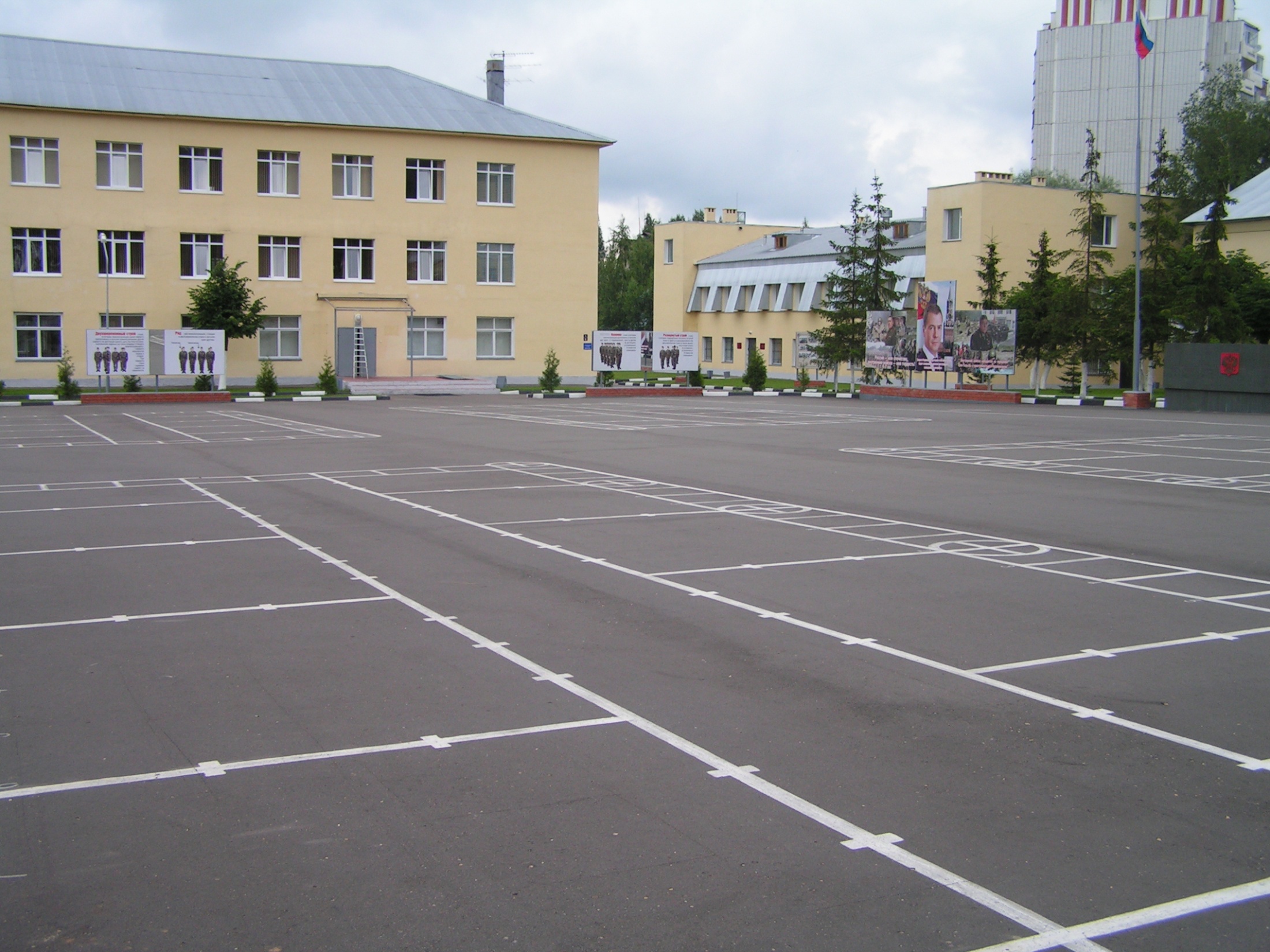 Размещение военнослужащих, распределение времени, повседневный порядок жизни в воинской части.
Порядок размещения военнослужащих определяется общевоинскими уставами.
Военнослужащие, проходящие военную службу по призыву, кроме матросов и старшин, находящихся на кораблях, размещаются в казармах.
Казарма –  комплекс оборудованных соответствующим образом помещений, в которых размещаются военнослужащие, как правило, одной роты.
Для размещения каждой роты предусмотрены следующие помещения: 
спальное помещение,
 комната досуга,
 канцелярия роты, 
комната для хранения оружия, 
комната (место) для чистки оружия,
 комната для спортивных занятий,
 комната бытового обслуживания, 
кладовая для хранения имущества роты и личных вещей военнослужащих,
•комната (место) для чистки обуви,•сушилка для обмундирования и обуви, •комната для умывания,• душевая,•туалет.
Размещение военнослужащих производится из расчета не менее 12 м3 объема воздуха на одного человека.Кровати могут располагаться в один или два яруса.
В прикроватной тумбочке хранятся:
туалетные принадлежности;
принадлежности для чистки одежды и обуви;
книги, альбомы, канцелярские принадлежности.
В каждой воинской части оборудуется комната боевой славы и ведется «Книга почета воинской части».
Места для хранения всех видов обмундирования закрепляются за военнослужащими и обозначаются ярлычками с указанием на них воинского звания, фамилии и инициалов военнослужащего.
Помни! Курение разрешается в специально отведенных и оборудованных комнатах или местах.
Распределение времени в воинской части осуществляют так, чтобы обеспечить ее постоянную боевую готовность и создать условия для проведения организованной боевой учебы личного состава.
Продолжительность служебного времени военнослужащих определяется распорядком дня воинской части.
В распорядке дня предусматривается:
 время для проведения утренней физической зарядки, утреннего и вечернего туалета, утреннего осмотра, учебных занятий и подготовки к ним,
 смена специальной (рабочей) одежды, 
чистка обуви и мытьё рук перед приемом пищи,
 приём пищи,
уход за вооружением и военной техникой.
Культурно-воспитательная и спортивно-массовая работа,
 Информирование личного состава, 
Прослушивание радио и просмотра телепередач,
 Приём больных в медицинском пункте, 
Личное время (не менее 2 часов), 
Вечерняя прогулка, 
• 8 часов сна.
Промежутки между приемами пищи не должны превышать 7 часов
Воскресные и праздничные дни являются днями отдыха для всего личного состава, кроме несущего боевое дежурство и службу в суточном наряде.
Вопросы по теме занятия:
1. Что такое казарма?
2. Когда разрешается военнослужащему увольнение из расположения полка?
3. Назовите основные мероприятия распорядка дня воинской части.